Microsoft Graph Security API
Jeremy Dallman
[Speaker Notes: Hello! ___ I’m Jeremy Dallman, a principal program manager on the Microsoft Graph Security API team. ___ Today, I’ll be giving you a short overview about the security API for Microsoft Graph that was released as a public preview at RSA 2017. ___ At Build 2018, we will be spending a lot of time with developers and partners to showcase how Microsoft Graph can be used to improve enterprise security and help partners build better solutions for our customers.]
Security Challenges
Active Directory Premium
Advanced Threat Analytics
OUR UNIQUE APPROACH
Identity
PLATFORM
Lack of context
Operational complexity
Disconnected alerts
Windows 10 Intune
Device
Responding to a threat requires taking action or enforcing policies across one or more security solutions.
Security related IT tasks, such as assessing security configurations for compliance or enforcing security policies, are not easily accessible to security operations.
Most security organizations rely on dozens of different security solutions.
Each solution uses a different alert schema – making alert consolidation and correlation difficult.
Integrating each new solution into existing tools and workflows means additional work.
Much of the context needed for comprehensive investigation lives in systems outside the SIEM.
When investigating a threat, valuable time is wasted by manually aggregating and correlating data across multiple sources.
Cloud App Security
Intune
Apps & infrastructure
Information Protection
Data
[Speaker Notes: Today, Security Operations Centers rely on a number of tools to triage, investigate, and remediate threats – those tools offer specialized experiences and insights that help the security analyst get their work done. This often includes threat protection solutions that alert on potentially malicious activity and offer their own views into related activities, ticketing and incident management solutions that track status and assignments, threat intelligence dashboards that can be used to hunt or investigate threats, and likely many more. This library of disconnected solutions often leads to disconnected alerts, slowing investigation and remediation.

Although security operations exist to protect the business, they often lack the ability to bring business context into the investigation to help them understand the full scope of the threat.

Finally, this increasingly complex organization and ease of access to relevant data often results in slow mitigation or enforcement of security policies.]
Introducing Microsoft Graph Security API
Unified gateway to security insights and actions across Microsoft products, services, and partners
Unify and standardize alert management
Unlock security context to drive investigation
Automate SecOps for greater efficiency
Correlate alerts across security solutions more easily with a common alert schema
Write code once to enable any graph-supported security solution
Keep alert status and assignments in sync across all solutions
Build and execute runbooks for investigation and remediation
Automate security policy checks and enforce rules

Orchestrate actions across security solutions
Traverse alerts and related entities, like users, hosts, apps, …
Dive deep into related security profiles, aggregated across security solutions 
Add organizational context from other Microsoft Graph providers (Identity, Intune, Office, etc.)
[Speaker Notes: To address these challenges, we have released a Public Preview of the Microsoft Graph Security API to provide a unified gateway to your security data across Microsoft and partner security services. ___  The Security API provides a unified language to standardize all security alerts from across your security operations. ___ It also provides access to business data through the Microsoft Graph – data like Identity information from Azure Active Directory, device information from Intune, and productivity data from Office365. ___ This business data can be leveraged to enrich security alerts, bringing business context into security investigations through a common API surface. ___ Finally, the Security API does more than just improve access to security alerts and enrich them with business context. ___ Our primary vision for this API is to make security operations more effective and efficient in addressing security threats. ___ To help us achieve this vision, we are also using the same API to enable security runbooks for investigation and remediation. ___ These features to improve security automation will reduce time to response and give security operations teams the ability to programmatically mitigate threats and set protective policies through the Security API.]
Security Providers
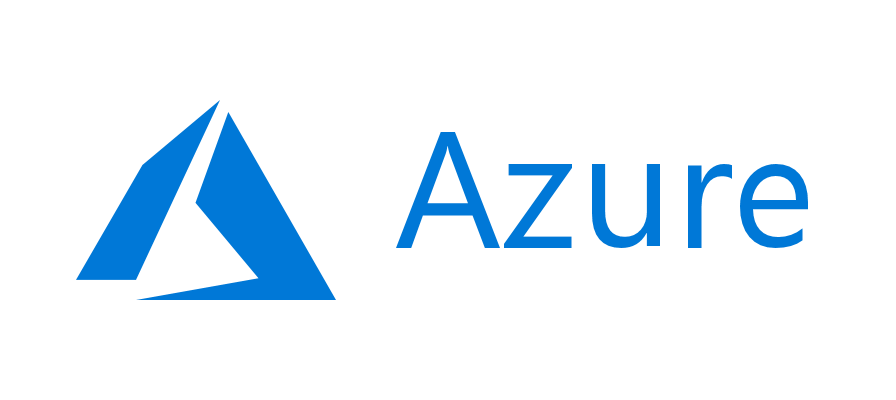 Ecosystem
Partners
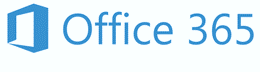 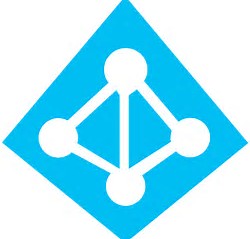 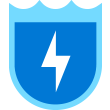 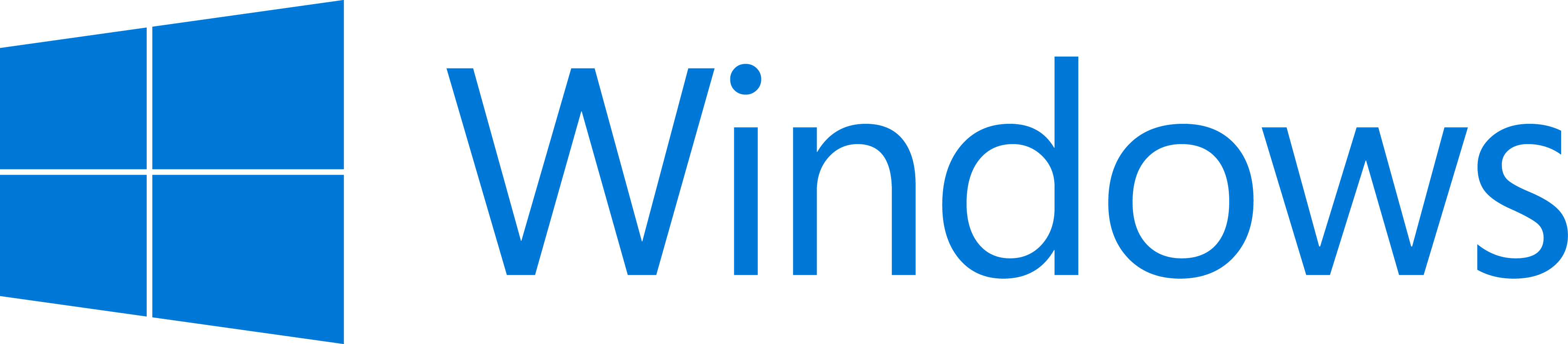 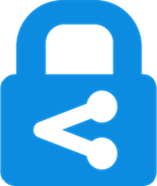 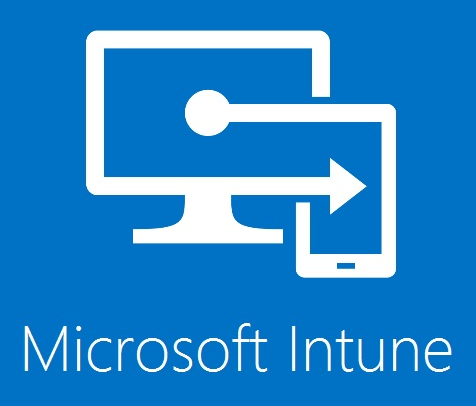 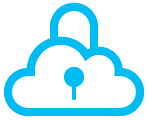 Azure AD Identity Protection
Azure Security Center
Windows Defender ATP
Azure Information
Protection
Cloud Application Security
Azure ATP
Office 365 ATP
Intune
Data and Actions
Other Microsoft Graph Services
Office 365 | Intune | Active Directory | More…
Microsoft Graph Security API
Alerts
Security Profiles
Host | User | File | App | IP
Actions
Configurations
Calendar
Mail
Files
Users
Groups
Insights and relationships
Authentication & Authorization
OAuth 2.0 and OpenID Connect 1.0
Supported SDKs and
Sample Code
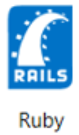 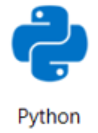 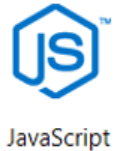 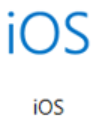 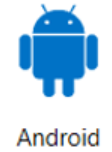 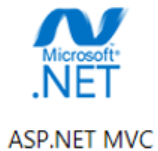 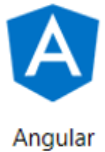 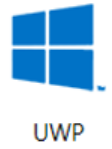 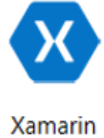 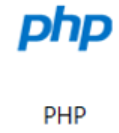 [Speaker Notes: Let’s take a quick look at how the Security API will fit in the Microsoft Graph. ___ Unlike many other Graph entities, security federates queries for data from multiple security providers, depending on what you have licensed. ___ The data never leaves your environment. ___ Security Graph API serves as a broker between all of the Microsoft security products and other security ecosystem partners who listen for queries from the Graph API. ___ Because the Graph is authenticated to your domain through AAD, only people with the proper permissions can get responses or take actions on your security data using the Security API. ___ The Security API lives alongside the other Graph Services bringing Alerts, Security Profiles (the security inventory that the Providers identify in your environment), and our automation entities for taking Actions and managing Configurations. ___ These entities can be called along with the other Microsoft Graph entities like Users or Groups to provide rich security insights and establish new data relationships to enhance your investigations. ___ All of this will be accessible through the same rich developer ecosystem of the Microsoft Graph, spanning 10 different SDKs and code samples.]
Integration Partners
Managed Security Service Providers (MSSPs)
Independent Security Vendors (ISVs)
SIEM & IT Risk Management Solutions
Single integration point and standardized schema allow for easier integration with Microsoft security solutions and ecosystem partners, richer alert metadata, and better alert correlation
Stream events to your SIEM via Azure Monitor
Exposes alerts, inventory, config, and actions through the graph, enabling instant integration with graph-enabled solutions
One interface for bringing alerts and contextual data into the vendor’s dashboard for improved correlation and orchestrated remediation
Leverage the graph for streamlined integration with internal security operations tools and services, enhancing the value the MSSP provides to customers while reducing deployment and maintenance time/effort
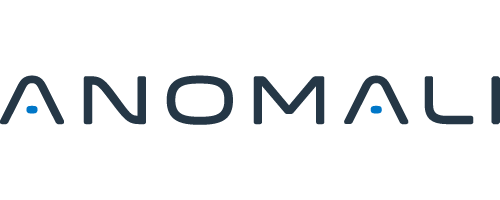 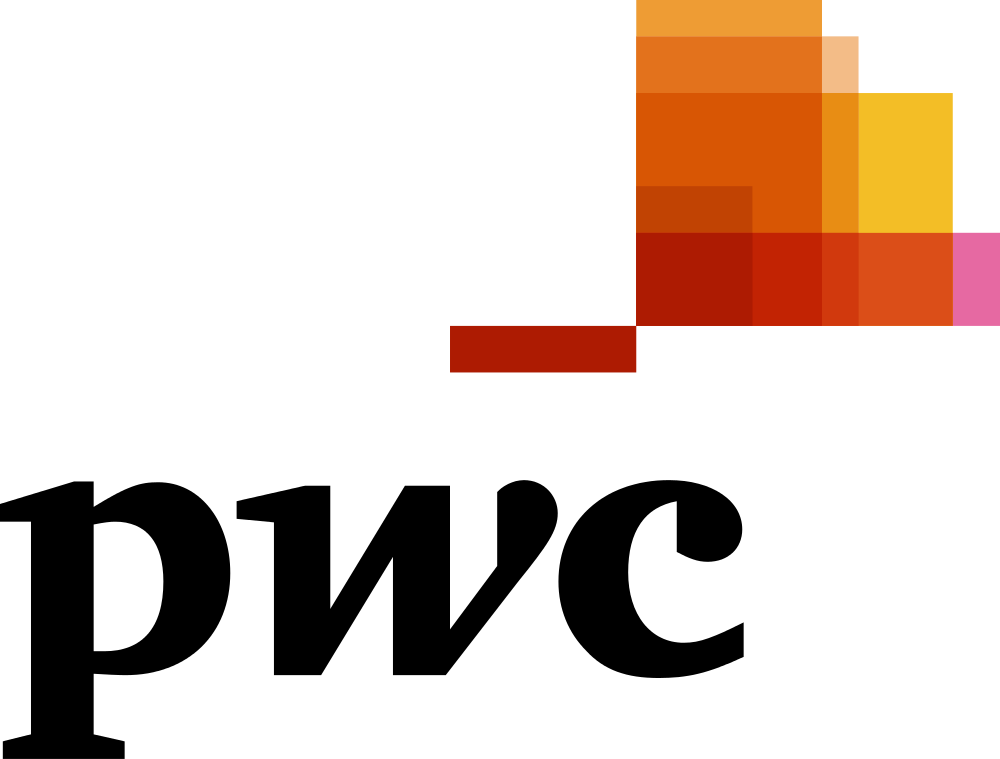 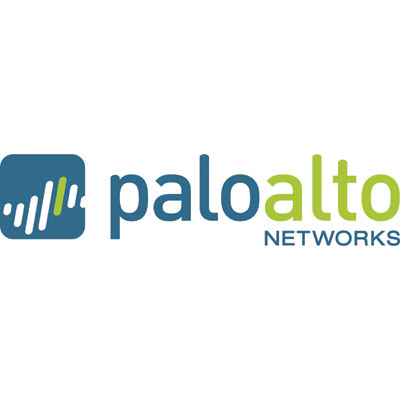 Alerts from the Microsoft Graph will combine with Palo Alto Networks threat data to speed detection and prevention of cyberattacks for our shared customers.
Anomali integrates with the Security API to correlate alerts from Microsoft Graph with threat intelligence, providing earlier detection and response to cyber threats.
PwC uses alerts and context from Microsoft Graph in its Secure Terrain solution to deliver improved visibility and protection.
Preview Partners
[Speaker Notes: Our Public Preview of Security API is already being used to build new security solutions from several partners. ___ Whether am MSSP wanting to leverage the graph to streamline integration, a SIEM using the graph as a single integration point to connect more easily with Microsoft security solutions through our Azure Monitor integration, or an ISV exposing their alerts alongside Microsoft alerts, adding to customer security inventory, or automating mitigations, we have many partners building exciting new solutions using the Security API.___

PWC uses alerts from the Microsoft Graph to deliver improved visibility and protection to their managed security customers. ___ Anomali leverages the alert metadata to correlate alerts with their threat intelligence, providing earlier detection and response. ___ And Palo Alto Networks has built a proof of concept solution that combines both threat data from both of our alerts and integration of their own products to provide a simple and efficient way for SOC analysts to detect, investigate, and automate response through a single interface using the Graph API.]
Let’s look at some code
[Speaker Notes: Now let’s walk through each of the Security API entities to look at some practical examples of how the Graph Security API can simplify some common tasks in security operations.  __]
Unified alert management: /security/alerts
Delivers alerts in a uniform schema from all alert providers in the Security Graph
C# SDK: graphClient.Security.Alerts.Request().Asynch();
  REST: GET graph.microsoft.com/beta/security/alerts
Manage alert lifecycle and keep all consoles in sync—all within your system of choice
C# SDK: graphService.UpdateAlert(alert, updateAlertModel);
  REST: PATCH graph.Microsoft.com/beta/security/alerts/7f590b04-0cb3-478f-88ca-974a8bb5a46f
        {
          “status”: ”InProgress”,
          “assignedTo”: ”janedoe@contoso.com”
        }
High volume SIEM connectors available via Azure Monitor
graph.microsoft.com/beta/security/alerts
Security Detections
Security Inventory
Security Automation
alerts
securityProfiles    Host | User | File | App | IP
actions
configuration
[Speaker Notes: We’ve already talked quite a bit about what you can do with alerts in the Graph, but let’s dive a little deeper. ___ Querying for all alerts from providers in the Graph is as simple as a short call using our C# SDK or a REST API call. ___ The results of this query can be filtered similar to any REST API and surfaced in whichever dashboard or user experience you prefer – giving you the ability to manage, correlate, or enrich these alerts.

One of the challenges we have heard from customers is the time consuming task of keeping security alerts in sync across all of your SOC systems as you manage them through a ticketing or other management platform. ___ For example, if a SOC analyst assigns an alert to herself and changes the status in a management dashboard, they often need to go back and manually update that alert in multiple places. ___ With the Security API, you can programmatically update that alert with a simple PATCH that writes back to the alert provider keeping the alert updated seamlessly.

I also want to talk briefly about our SIEM integration story through Azure Monitor. ___ The Security API does not ingest raw logs or reason over them like a SIEM. The API works exclusively at the Alert level. ___ However, we are including Security API in the consolidated SIEM integration story through Azure Monitor where there are already connectors for Splunk, Qradar, ArcSight, and SumoLogic. ___ Security API customer will only need to integrate once using the SIEM connector they already have established in Azure Monitor. ___ The Azure Event hub build off Azure Monitor will listen for Security API alerts seamlessly delivering them to your integrated SIEM. ___ More detailed documentation on this is available in the Security API documentation.]
Unlock security context: /security/securityProfiles
Business and operational context speeds investigations
Tell me everything all my security providers know about a certain user account
  C# SDK: graphClient.Security.UserSecurityProfiles.Request().Filter(”userPrincipalName eq ‘janedoe@contoso.com’”)
What are the risk scores of this host (device) according to all my security providers?
  REST: GET …/hostSecurityProfiles?$filter=fqdn eq ‘johnedoe-surfpro.contoso.com’&$select=riskScore
Where else has this file been seen across all my security providers? 
  REST: GET …/fileSecurityProfiles?$filter=sha256 eq ‘091835b16192e526ee1b8a04d0fcef534b44cad306672066f2ad6973a4b18b19’
Automate common compliance scenarios
What is the current computing platform and OS version of all my machines? 
  REST: GET …/hostSecurityProfiles?$select=platform,osVersion
graph.microsoft.com/beta/security/securityProfiles
Security Detections
Security Inventory
Security Automation
alerts
securityProfiles    Host | User | File | App | IP
actions
configuration
[Speaker Notes: The next piece of the Security API we will look at is called security Profiles. Security Profiles represent the inventory maintained by the security providers. These can be hosts, users, file, apps, or IP addresses. Windows Defender ATP can provide host security Profiles, Azure Active directory can provide user security profiles, a CASB solution can provide app security profiles, and so on… ___ This gives customers and developers the ability to correlate alerts with the underlying inventory associated with the events.

For example, this first simple query asks all of my security providers what they know about a User based on the User Security Profile. ___ The query goes out to all Graph-connected products and returns any information each provider knows about this user – janedoe@contoso.com. ___ This information could be used to determine the extent of a compromise that might result from this user’s account being compromised.

You can also query security providers to get other context that security providers may have. For example, you can query security providers for risk scores associated with a host or a specific file. This query will return any information your security products know about this item – specifically in your environment.

SecurityProfiles can also be used to address compliance questions. For example, a simple query to all of my hosts requesting their current platform and OS version can return valuable data on the patch state of your machines ___ Some partners are also using this sort of query to identify outdated apps on managed mobile devices to track potential risks in bring-your-own-device environments. ___ You will see later how our automation capabilities can then help those companies enforce proactive policies to keep those applications updated.]
Automate security operations: /security/actions
Take actions to remediate threats
Restrict access to cloud applications from machines using Cloud Application Security (MCAS)
REST: POST graph.microsoft.com/beta/security/actions?$ref
 {  “id”: ”7f590b04-0cb3-478f-88ca-974a8bb5a46f”,    // (required) id of SecurityProfile entity to act upon
	    “provider”: ”MCAS”,                              // (required) security provider to take the action
	    “name”: ”restrictAccess”,                        // provider specific action metadata
	    “cloudService”: ”OneDrive”                       // provider specific action metadata
 }
Revoke access to file for certain users using Azure Information Protection
Reset passcode on a device using Intune
Request a full scan using Windows Defender ATP
Reset a user’s password using Azure AD Identity Protection
Disable communications to or from a server using Azure Security Center
graph.microsoft.com/beta/security/actions
Security Detections
Security Inventory
Security Automation
alerts
securityProfiles    Host | User | File | App | IP
actions
configuration
[Speaker Notes: Next we will dive into our security automation features. ___ The value of simple integration and enrichment of alerts is clear, but we believe you should be able to address a threat as fast as possible once you understand it. ___ We have created two security automation capabilities to make this possible. ___ The first is our Actions entity. Actions are performed by Providers against the Security Profiles they have identified.

This gives customers the ability to programmatically and directly invoke a specific action onto their assets in their environment. ___ For example, in this first example we have a Server ID that is managed by MCAS, the Microsoft CASB solution. ___ Because MCAS has the ability to restrict access on any services running on this server, it can expose that capability to the security API allowing their customer to programmatically restrict access on this host using a simple REST call. ___ Here, when a detection shows that someone is attempting to exfiltrate data from OneDrive on this server, MCAS gives the security organization the ability to immediately block access to OneDrive on that server – immediately shutting down the attack and protecting that data. ___ 

Similar Actions can be take by any number of other Security Graph API providers. ___ You an programmatically block an IP address on a firewall, ___ reset the passcodes on one or multiple devices using Intune, ___ revoke access to a specific file for a specific user using Azure Information Protection, ___ or disable communication to or from a server using Azure Security Center. ___ These simple programmatic actions do not require moving between connected systems, saving you time and speed time to response and time to protection.]
Automate security configurations: /security/configuration
Manage the configuration of your security products
Manage iOS device configuration policies via Intune to block notifications while a device is locked 
REST: POST graph.microsoft.com/beta/security/configuration?$ref
{
  “provider”: ”intune”,                                     // (required) security provider set the configuration
  “name”: ”microsoft.graph.iosGeneralDeviceConfiguration”,  // (required) configuration setting to modify
  “displayName”: ”iOS Lock Policy”,                         // provider specific configuration metadata
  “description”: ”My iOS Policy”,                           // provider specific configuration metadata  “lockScreenBlockNotificationView”: true                   // provider specific configuration metadata
}	
Enable automatic provisioning of monitoring agent via security policy in Azure Security Center
Configure user risk remediation policy in AAD Identity Protection to require password change for high risk accounts
Configure cloud discovery anomaly detection policy in Microsoft Cloud Application Security
graph.microsoft.com/beta/security/configuration
Security Detections
Security Inventory
Security Automation
alerts
securityProfiles    Host | User | File | App | IP
actions
configuration
[Speaker Notes: The last Security API namespace we will discuss is configuration. Similar to actions, configurations can be invoked through the API to take action on your security products. However, unlike actions, it does not apply to a specific piece of inventory. Configuration is a universal way to enforce or set security policies for each security product. ___ Intune may expose the capabilities to enforce new iOS device policies to the graph so users can programmatically manage their iOS devices. ___ This simple POST allows you to push a specific policy with all of its defined parameters down on all managed devices through Intune. ___ Similarly, the API can be used to enable automatic provisioning of a new monitoring agent across all managed Azure Security Center tenants. ___ The simplicity of setting configurations in this way will not only improve operational efficiency, but could also help you proactively protect your organization from threats.]
Roadmap
Public Preview (available now)

Beta of Security API in Microsoft Graph
Code samples for C# and Python
Support for Alerts from Azure Security Center and Azure Active Directory Identity Protection with Intune and Azure Information Protection coming soon
Unified SIEM integration through Azure Monitor (QRadar, Splunk, SumoLogic)
Developer forums on Microsoft Tech Community & Stack Overflow
General Availability (H2 2018)

Onboarding additional Microsoft and ecosystem products
Unlock new security context through Security Inventory 
Adding automation through Actions and Configuration
Provider SDK and documentation for broad ecosystem integration
Additional client SDKs and sample code through Microsoft Graph
12
[Speaker Notes: At RSA 2018, we announced our Public Preview of the API. During Microsoft Build 2018, we will be introducing the API to our Microsoft developer and partner ecosystem through hands-on labs. ___ You now have access to code samples in both C# and Python and the ability to integrate and query for alerts from Azure Security Center, Azure Active Directory, Intune, and Azure Information Protection.

___ We have also documented our SIEM integration with Azure Monitor to help you integrate Security API alerts directly into your SIEM.

Finally, we have established developer communities in both Microsoft TechCommunity and Stack Overflow to provide further guidance and answer your questions. ___ 

In the Fall of 2018, we will make the API generally available. ___ At that time, we will have onboarded the rest of Microsoft security products as providers as well as a number of third party ecosystem partners. ___ We will release final documentation on Security Profiles and our automation capabilities around Actions and Configurations. ___ Finally, we will be fully integrated with the Microsoft Graph’s catalog of SDKs and code samples to make it even easier for other developers to build on top of the Security API.]
Getting Started - https://aka.ms/graphsecurityapi
Learn
Read the documentation https://aka.ms/graphsecuritydocs
Learn how to stream alerts to your SIEM https://aka.ms/graphsecuritySIEM
Code
Get started with C#  or Python samples https://aka.ms/graphsecurityaspnet or https://aka.ms/graphsecuritypython
Explore in Microsoft Graphhttps://developer.microsoft.com/en-us/graph/graph-explorer
Join the Discussion
Join the Tech Community           https://aka.ms/graphsecuritycommunity
Follow the discussion on Stack Overflow https://stackoverflow.com/questions/tagged/microsoft-graph-security
[Speaker Notes: You can get started right away. 

Visit our developer portal, ___ask questions on StackOverflow, ___ check our samples in GitHub, we have a space there were the community is contributing more and more samples every day. 

Thank you for taking the time to learn about the Microsoft Graph Security API today, and happy coding!]
Thank You